Commission on Race and Access to Opportunity:UNIVERSITY OF KENTUCKY
Eli Capilouto, President
Overall - Degrees & Credentials Awarded
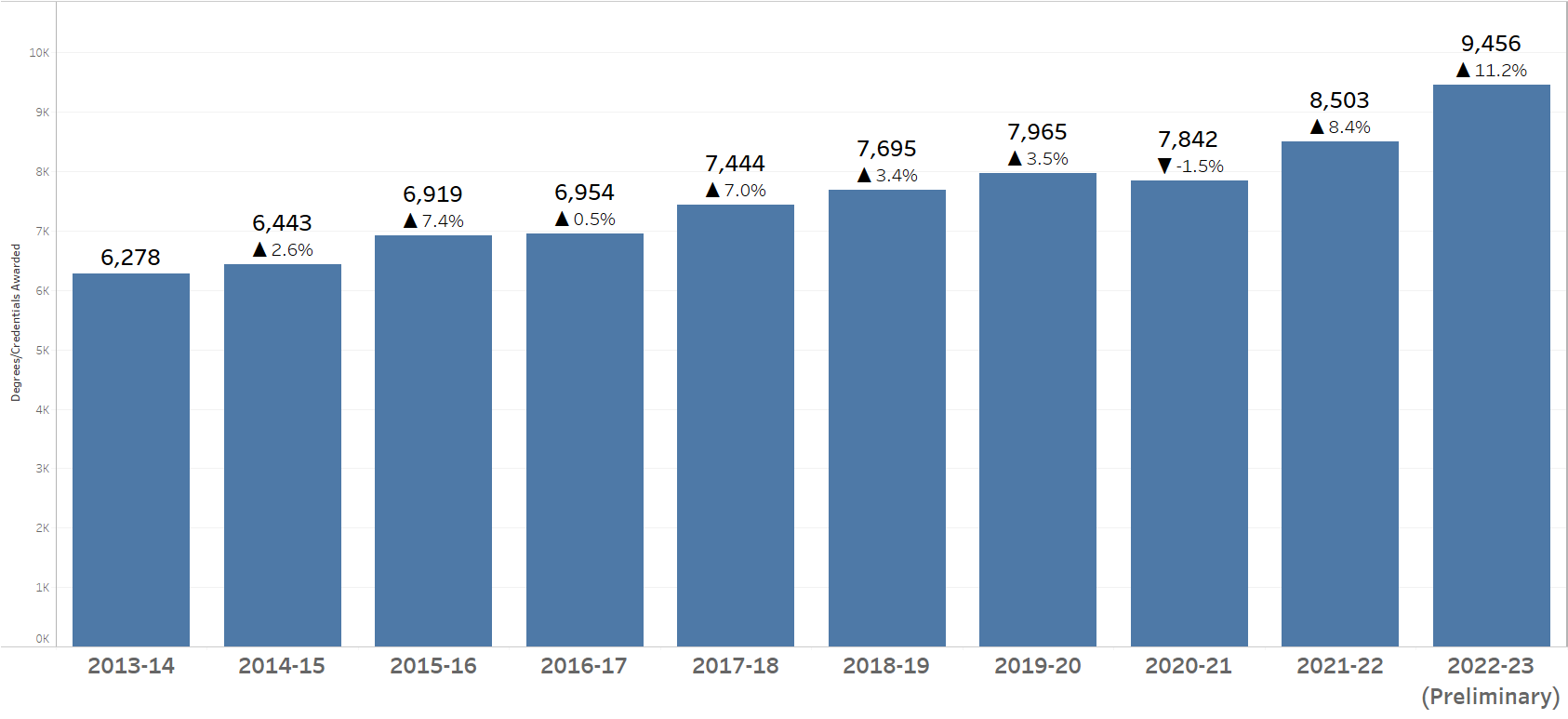 2
Data Source: https://www.uky.edu/irads/degrees-credentials-awarded
URM - Degrees & Credentials Awarded
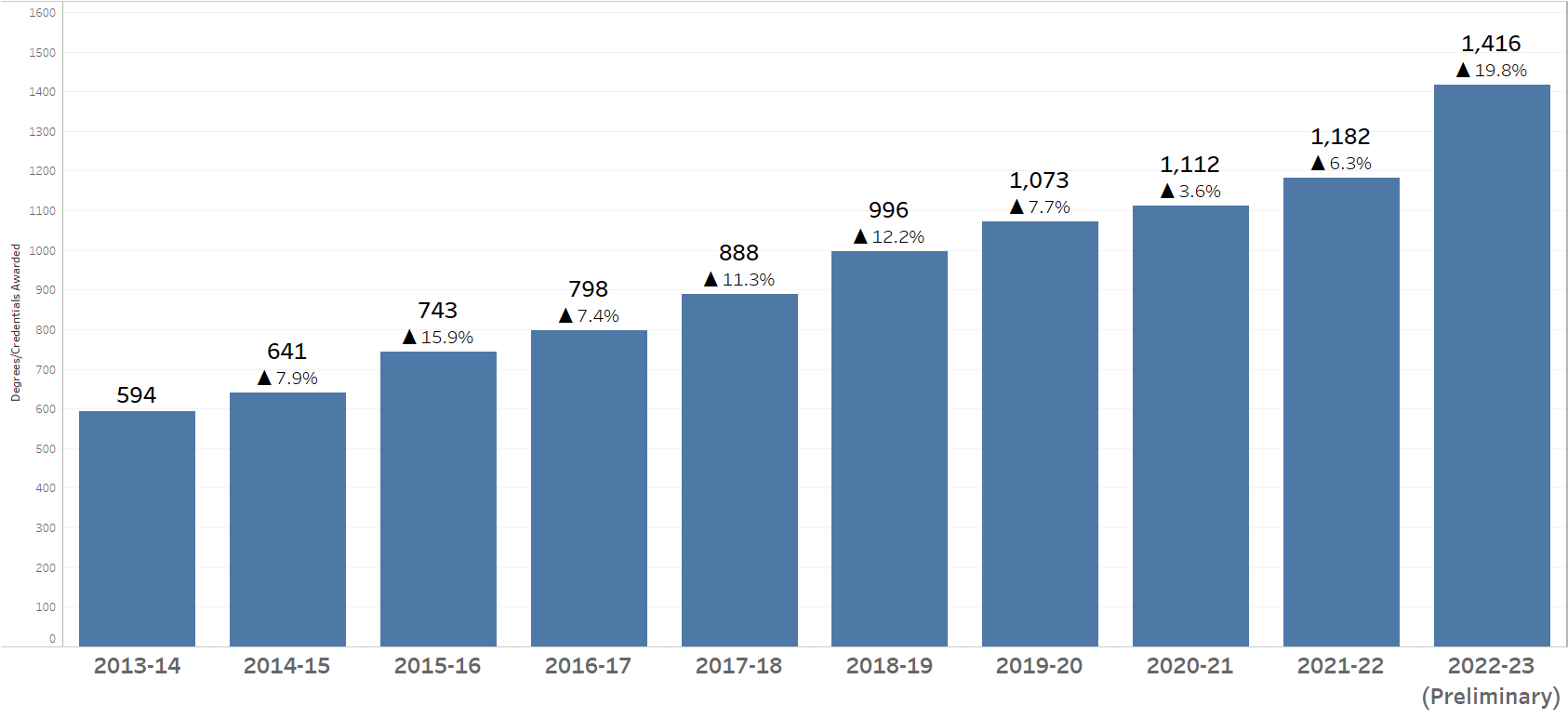 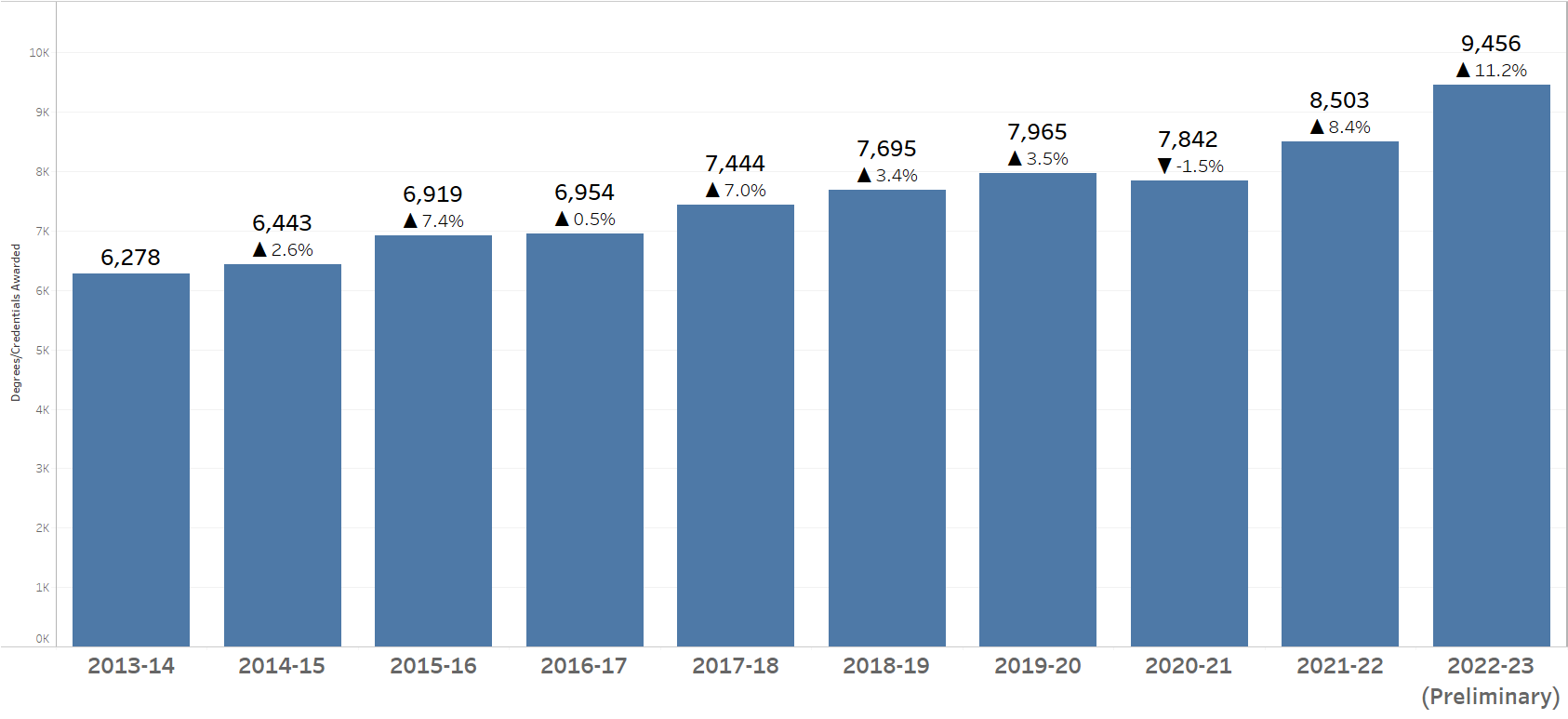 3
Data Source: https://www.uky.edu/irads/degrees-credentials-awarded
Freshman Cohort Graduation Rates
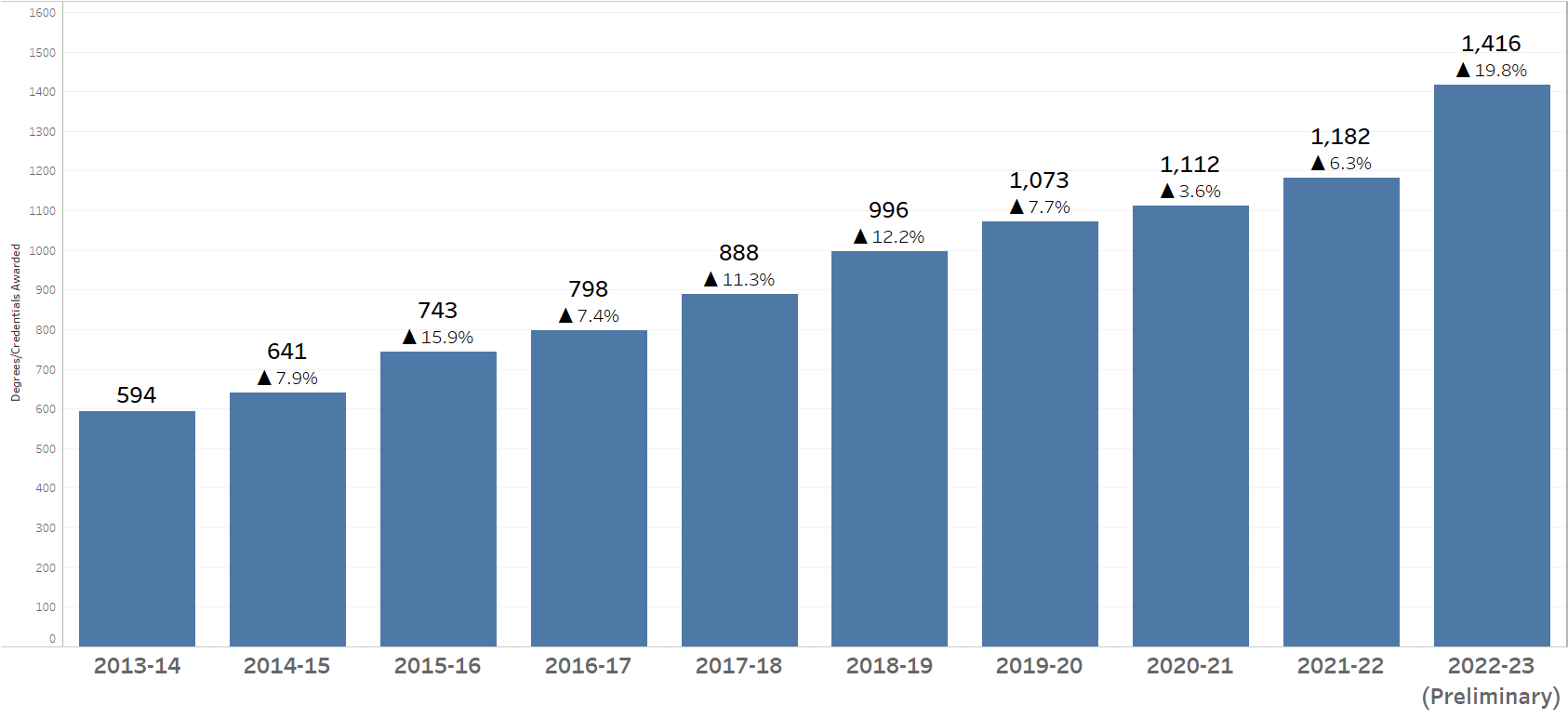 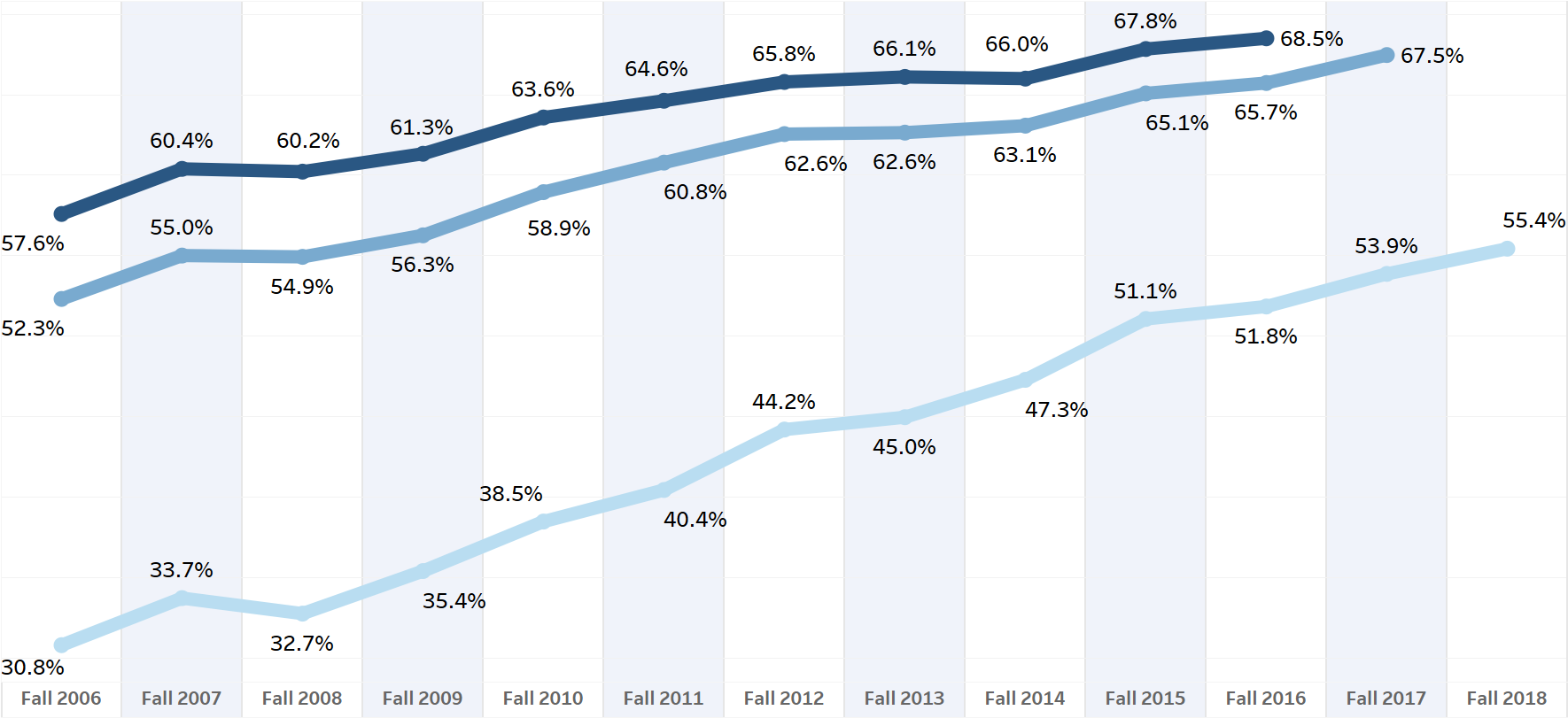 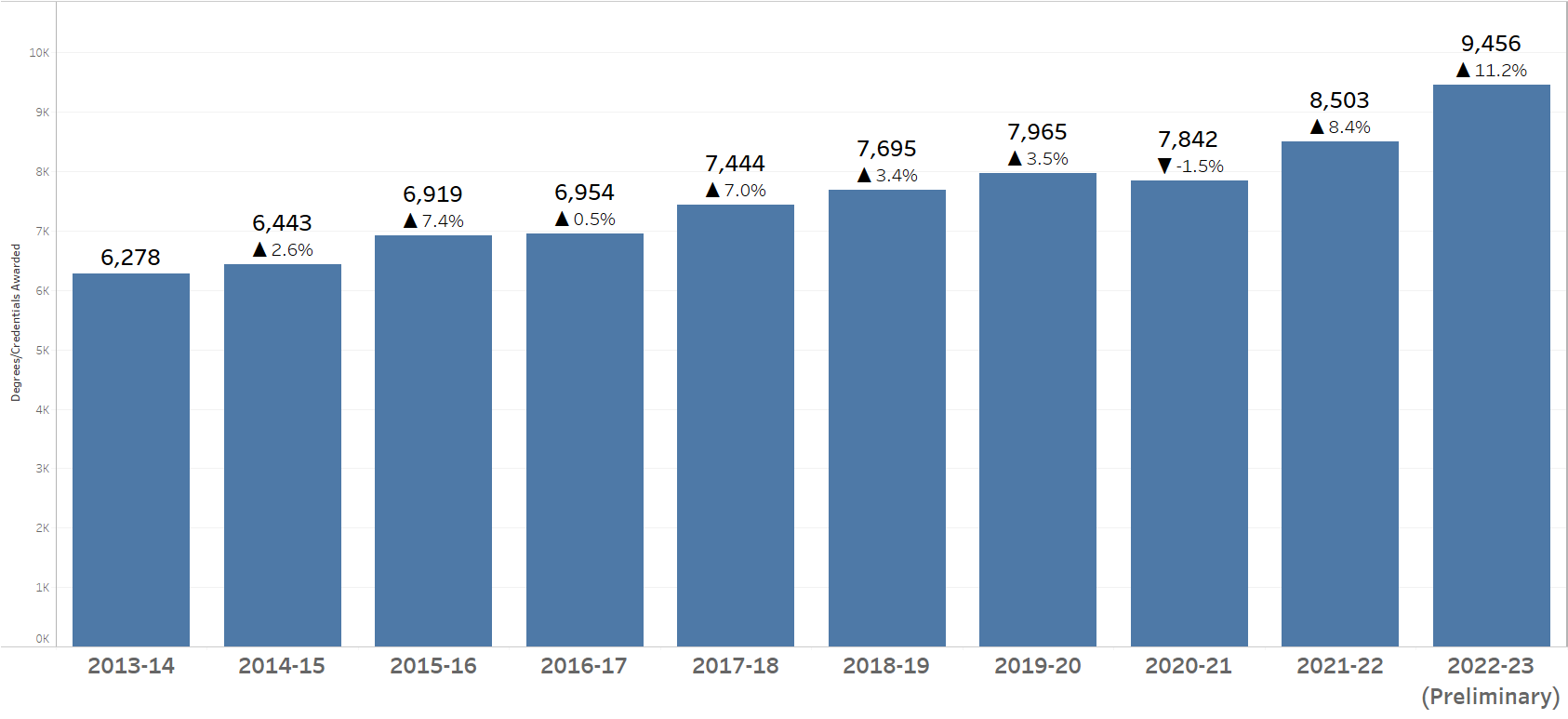 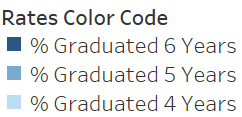 4
Data Source: https://www.uky.edu/irads/degrees-credentials-awarded
UK LEADS – One Time Grant Summary
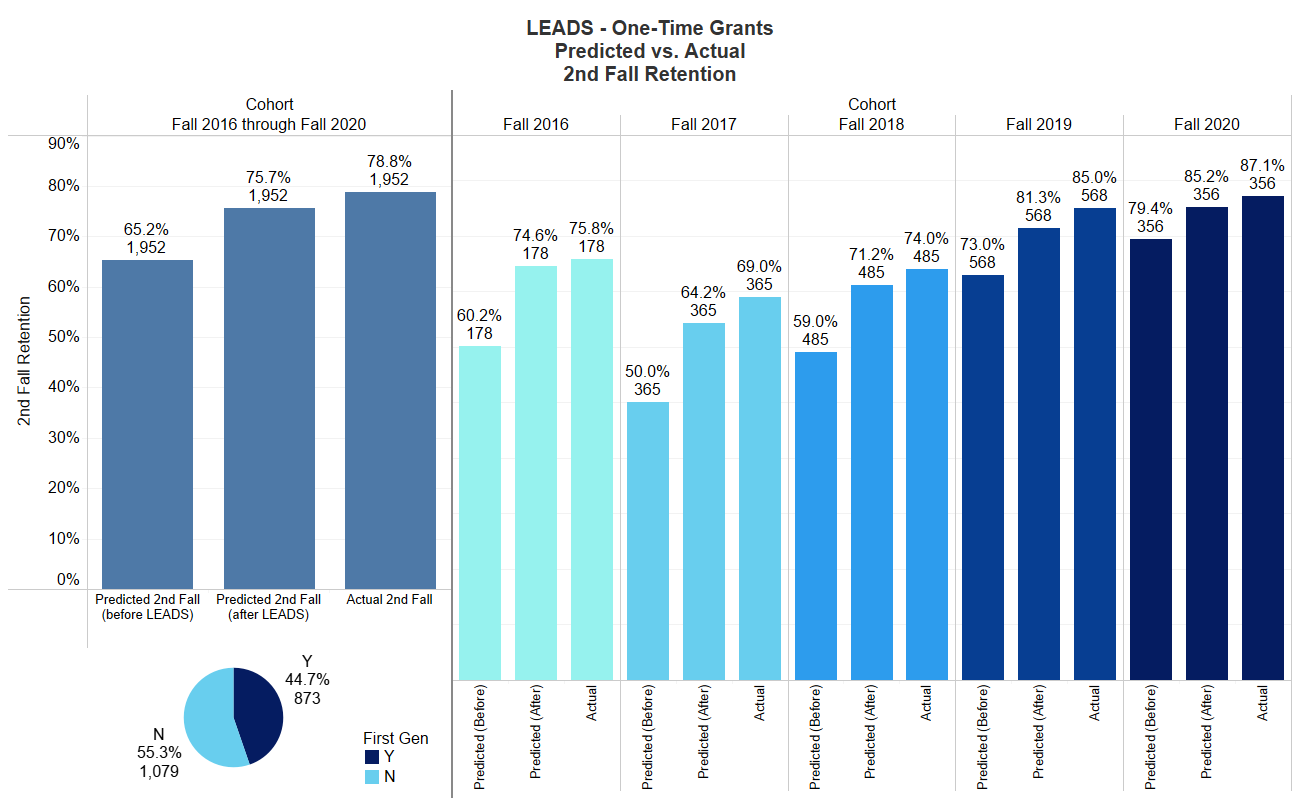 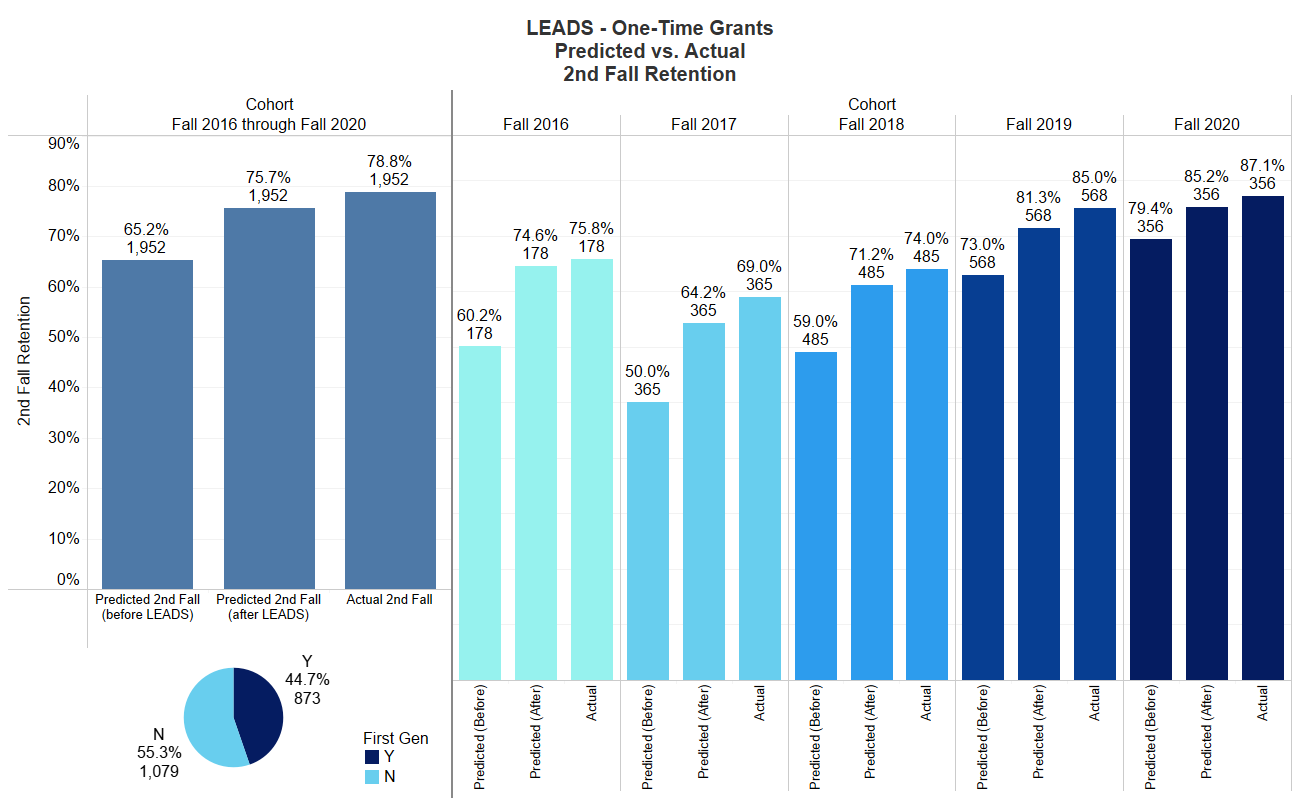 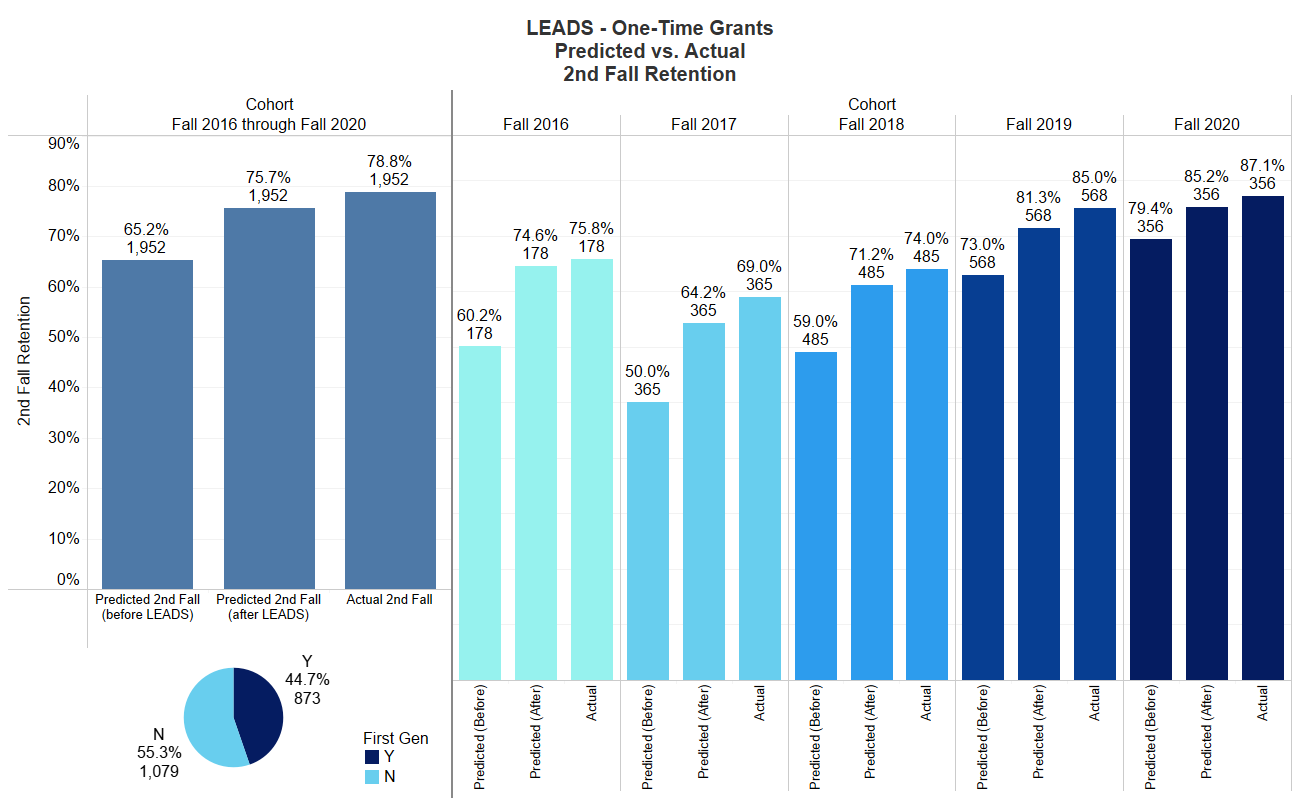 5
Data Source: University of Kentucky Institutional Research, Analytics and Decision Support (IRADS)
Kentucky Challenges
Persistent Poverty
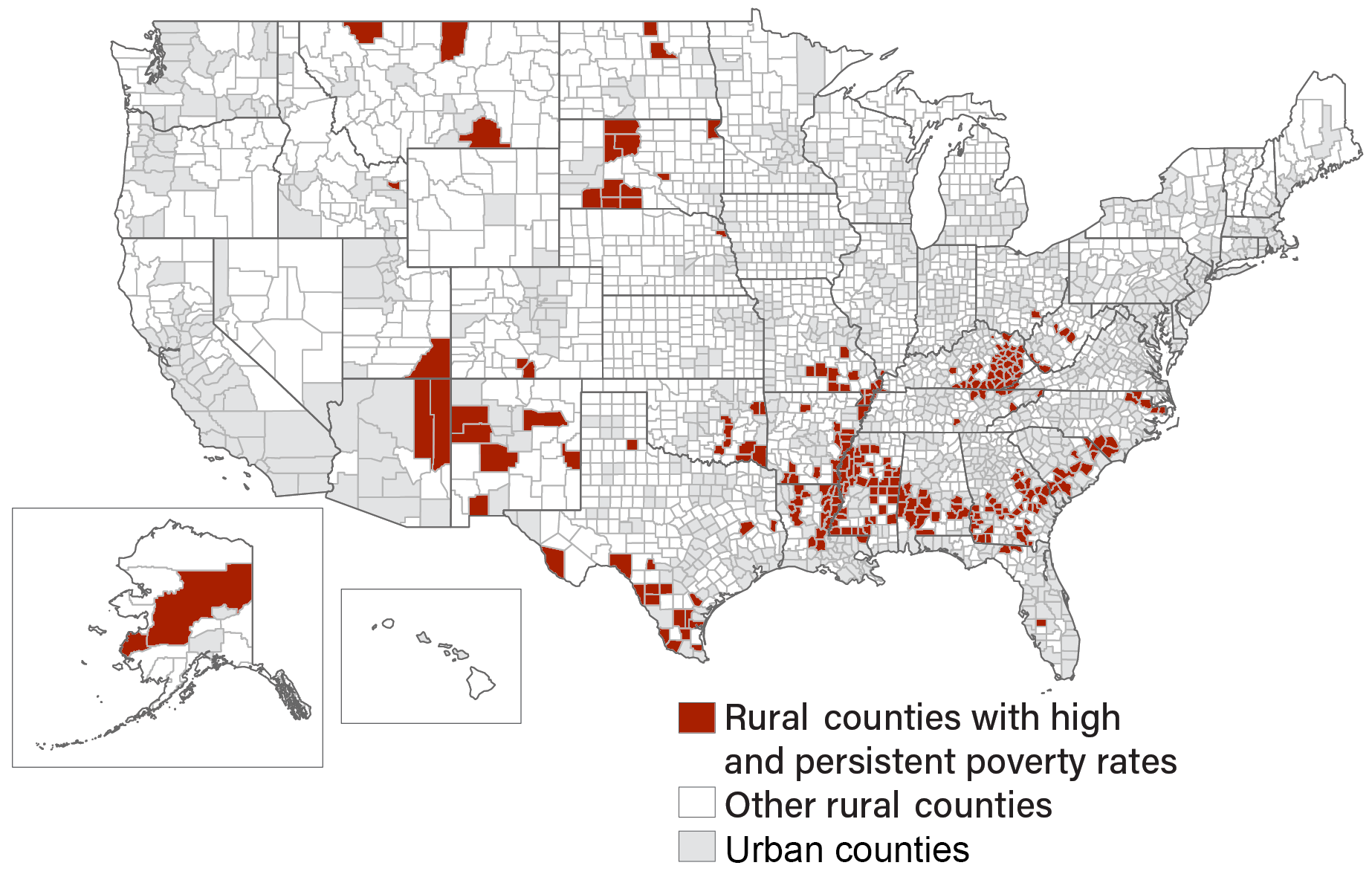 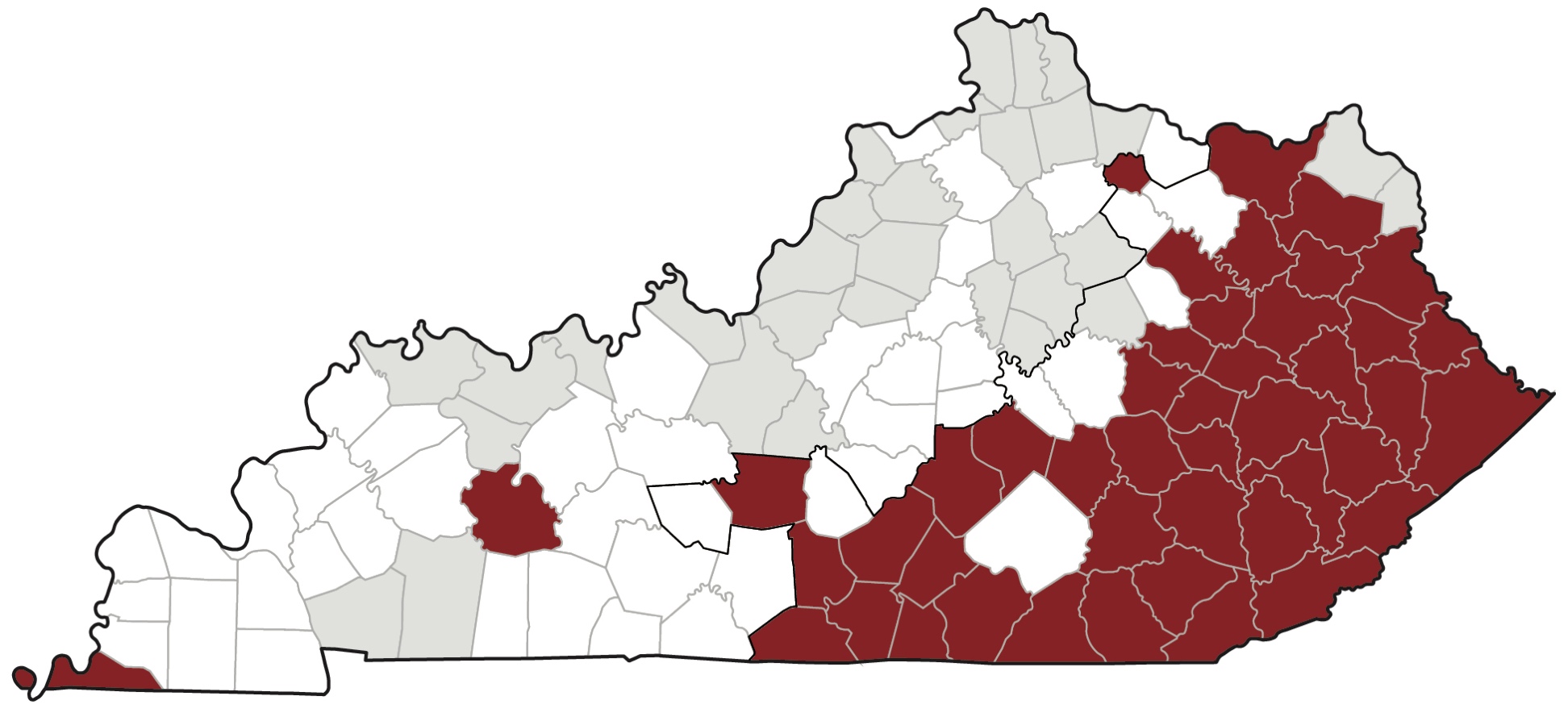 17% live in poverty
45 counties with persistent poverty
Smoking
Obesity
Low education
Cancer burden
6
Source: USDA, Economic Research Service using data from U.S. Census Bureau
Kentucky’s Cancer Burden
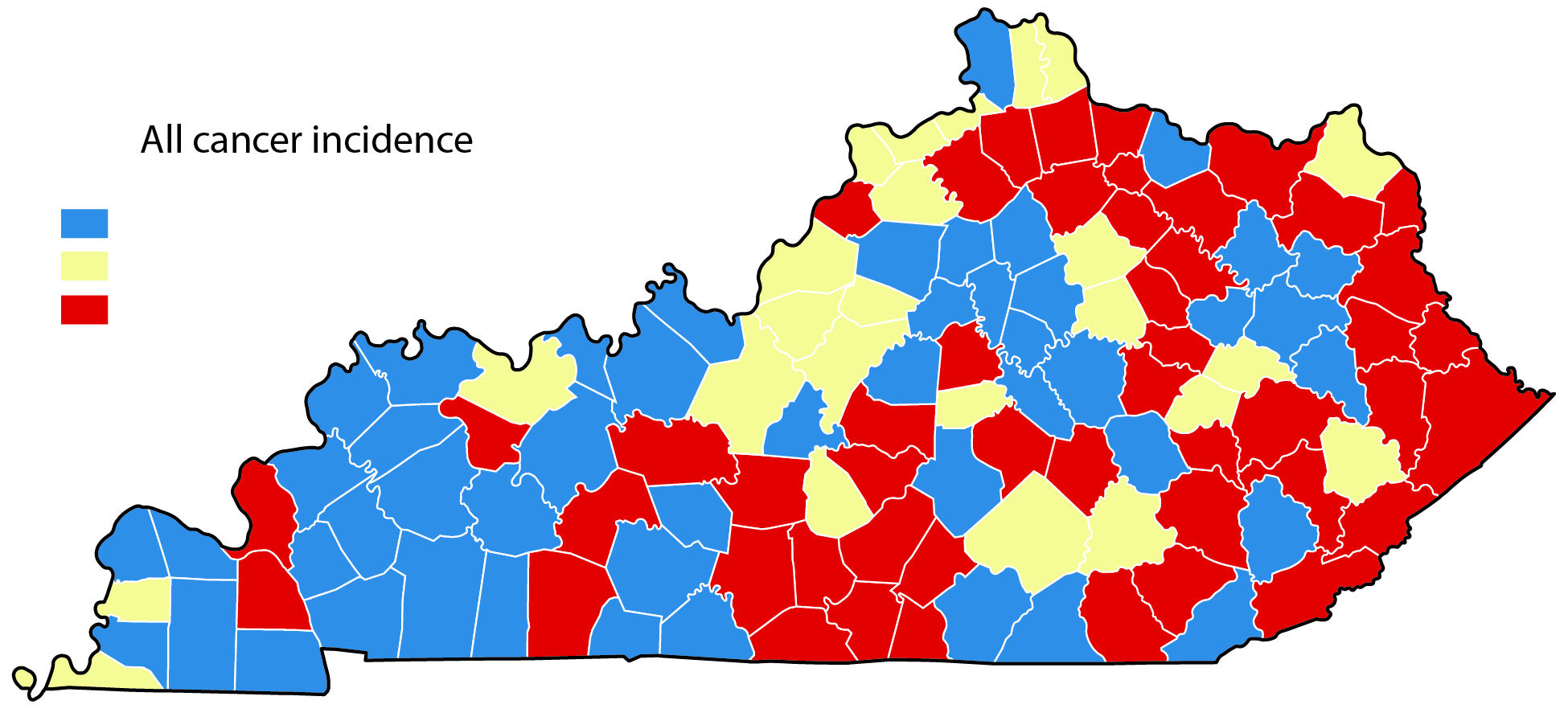 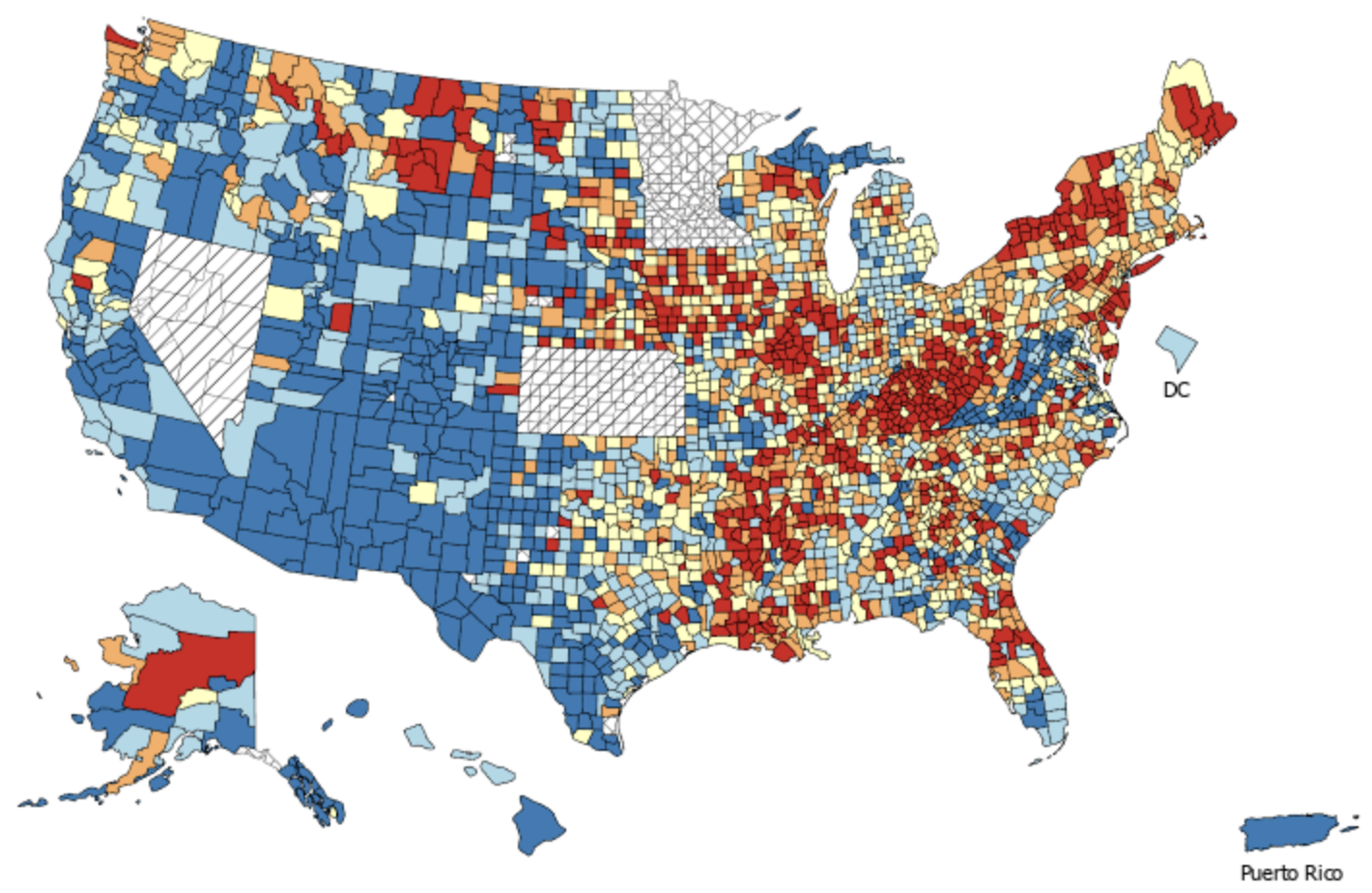 All Cancer Incidence
2015 -2019
All Cancer Incidence
2015-2019
353.7 to 506.7
506.8 to 530.6
530.7 to 620.5
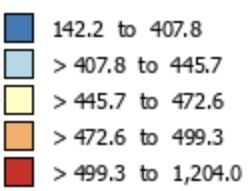 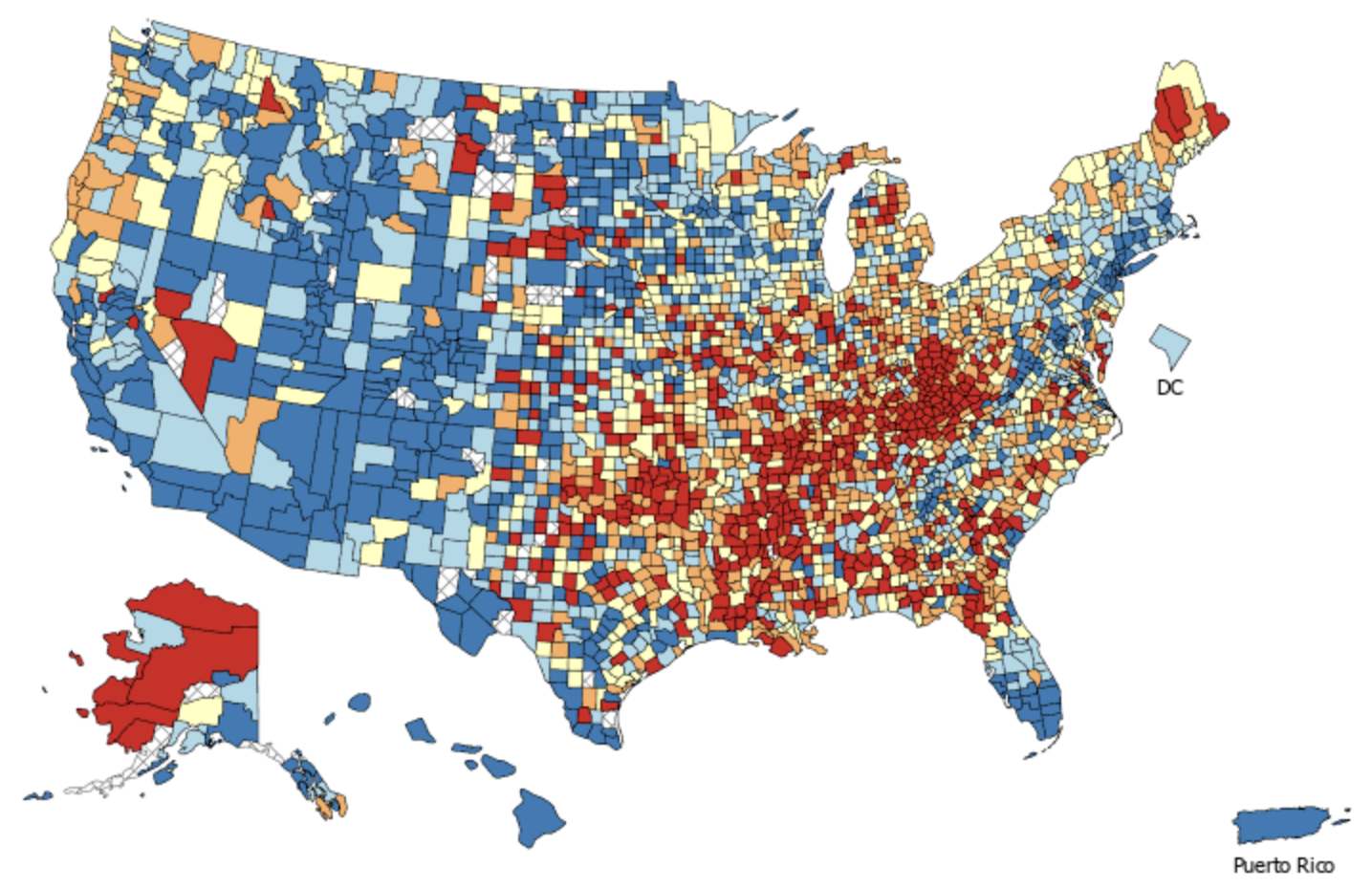 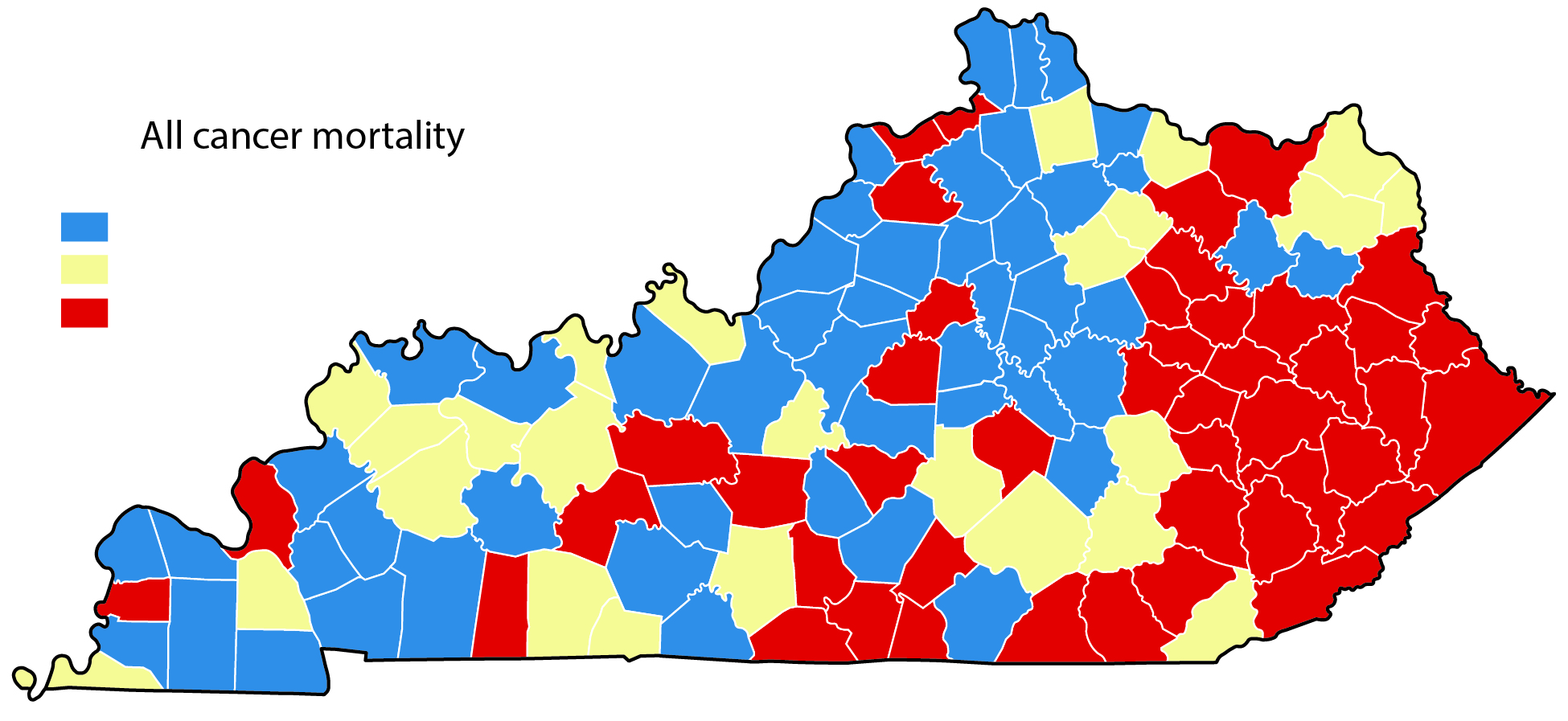 All Cancer Mortality
2016-2020
All Cancer Mortality
2016-2020
143.5 to 190.9
190.1 to 202.6
202.7 to 267.4
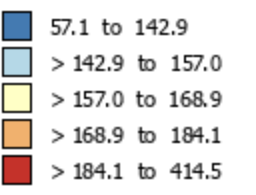 7
Source: NIH NCI State Cancer Profiles
Questions